Taller Regional  sobre MDL y NAMAs para Latinoamérica y el CaribeBogotá - Colombia
Plenaria 3: Mejora de la participación de los interesados, clave para el éxito de las actividades de mitigación
Practicas  y principios para el éxito del involucramiento en las consultas locales
31 agosto
Suyapa Zelaya Amaya
Fundación Iniciativas de Cambio Climático de Honduras
Fundación de Iniciativas de Cambio Climático
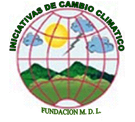 Surgió como mandato de la Junta Directiva (JD)  del Proyecto Oficina de Implementación Conjunta  y MDL de Honduras  (OICH, 1999 al 2002), y de su financiador PAGS- ACDI / JD Presidida por Ministro  de la SERNA, 
Finalidad: Promover  el Desarrollo Sostenible y Reducción de la Pobreza en Honduras mediante  Iniciativas que reduzcan las emisiones de gases de efecto invernadero (GEI), minimizando los aspectos de adaptación y vulnerabilidad al cambio climático, especialmente a las actividades humanas productivas, con miras a mejorar las condiciones de vida de las comunidades directamente relacionadas con los recursos naturales.
Registrada  como ONG  Observadora de Honduras ante UNFCCC, UNCCD, Fundación Gold Standard, CAN LA
ELEMENTOS CLAVES PARA LA CONSULTA LOCAL
Antes de la consulta, identificar, contactar y sensibilizar  sobre el proyecto actores relevantes y de credibilidad / Zona y País.
Realizar la invitación a la consulta con 2 o 3 semanas anticipadas .
Entregar un resumen del proyecto con lenguaje amigable /Definir conceptos claves: mitigación, adaptación, MDL, NAMAs etc.
La introducción u presentación del proyecto la realice una persona local.
Vincular el proyecto en el contexto del cambio climático global y la realidad local /Contribución en la mitigación y localmente.
Resaltar y aclarar los conceptos claves constantemente .
Resaltar los beneficios de desarrollo sostenible de  la nueva tecnología / Beneficios locales.
ELEMENTOS CLAVES PARA  LA CONSULTA LOCAL
Prever un espacio de dialogo / Propiciar a la participación.
Propiciar la intervención de actores relevantes identificados antes / Representante gobierno central y local /como de una ONG Observadora ante la CMNUCC.
Las encuestas deben tener espacio de libre expresión.
Si es factible, realizar una visita u recorrido por el proyecto / Interacción .
Las consultas de NAMAs es mejor realizarlas por un sector determinado.
Posteriormente enviarles la ayuda memoria del proceso de la consulta.

Se recomienda invitar siempre a las ONGs observadoras ante CMNUCC.
Experiencia / socialización, consulta y taller de priorización de opciones de “Acciones Nacionales Apropiadas de Mitigación (NAMAs) en Honduras, en los sectores, Agricultura, Transporte y Estufas Eficientes”
Invitada por: SERNA, BID y South Pole Carbon – Grutter Consulting
Junio, julio 2014
Proceso Socialización y Consulta NAMAs en Sectores, Agricultura, Transporte y Estufas Eficientes
Teleconferencia con actores claves / Apoyo BID a Gob. de Honduras /Alcance de Consultoría sobre NAMAs sectoriales, 17/06
Socialización por Videoconferencia / Actores involucrados : Importancia  y explicación sectorial de NAMAs; Actores sectoriales informan sobre su situación y propuestas, 1/07
Se recibe ayuda memoria de la videoconferencia
Consulta / Taller Priorización de NAMAs en Sectores Agricultura, Transporte y Estufas Eficientes
Se recibe invitación / se involucra a Fundación  en la Agenda  / 1 semana anticipación.
Durante Taller (23/07):
Importancia NAMAs para Honduras / Conceptos.
Perfil de emisiones de GEI país / y por Sectores.
Presentación  lista larga de NAMAs por sectores (15).
 Validación interactiva y selección lista corta de NAMAs (5) /Encuesta de taller. 
Se recibe memoria, presentaciones del taller.
El 3/ 10 se realizara un taller con análisis cuantitativos de 5 NAMAs y su Perfil.
Muchas Gracias a 
Todos los Participantes

Suyapa Zelaya Amaya
suyapazelaya59@yahoo.com
fundclimahonduras@yahoo.com

Fundación de Iniciativas de Cambio Climático de Honduras
(Fundación MDL de Honduras)
www.fundacioncambioclimatico.hn